Opening Hymn

Assembly Hymn/Choir Selection
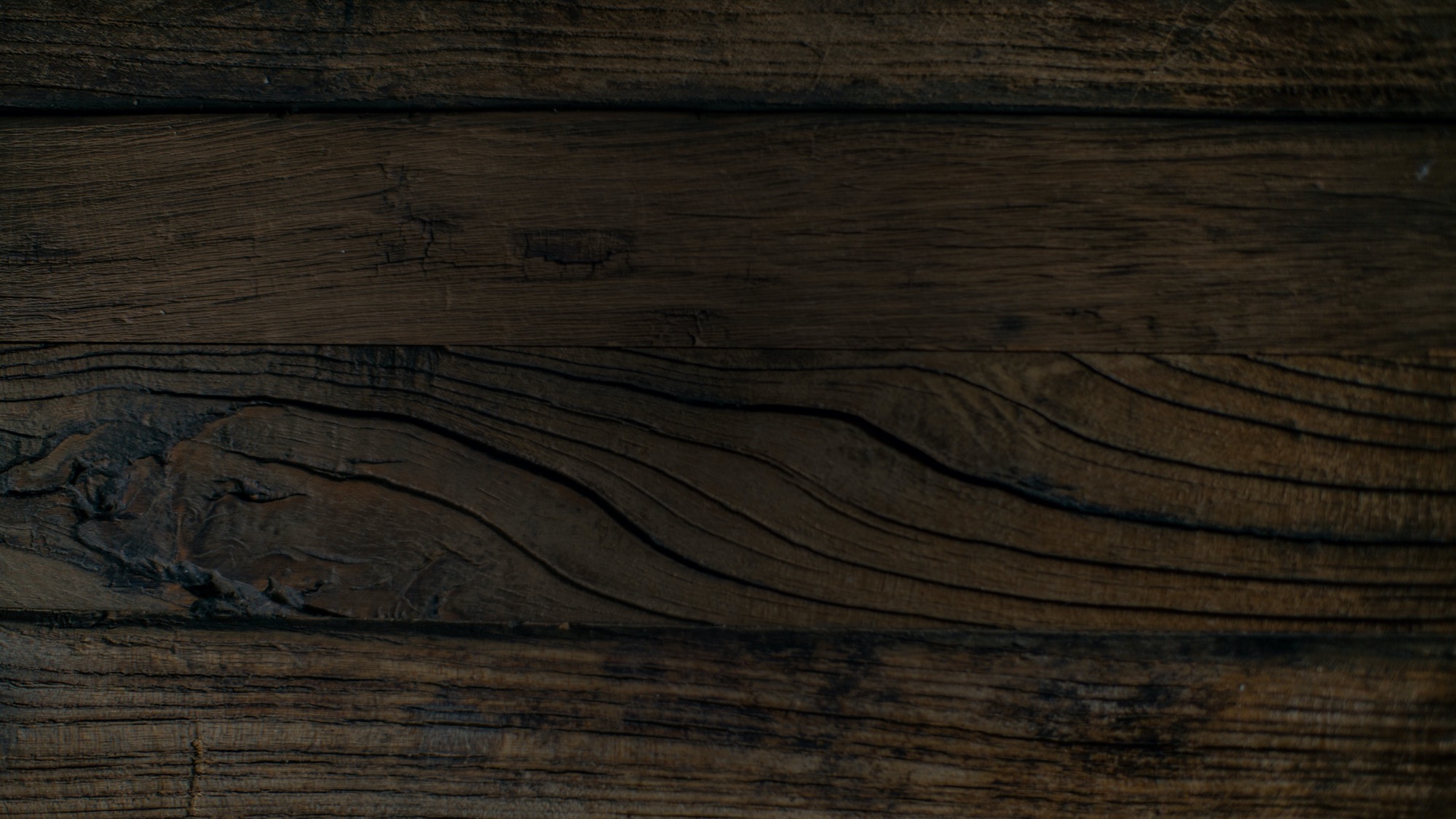 Insert opening hymn lyrics here
Gifts from Mary and Joseph
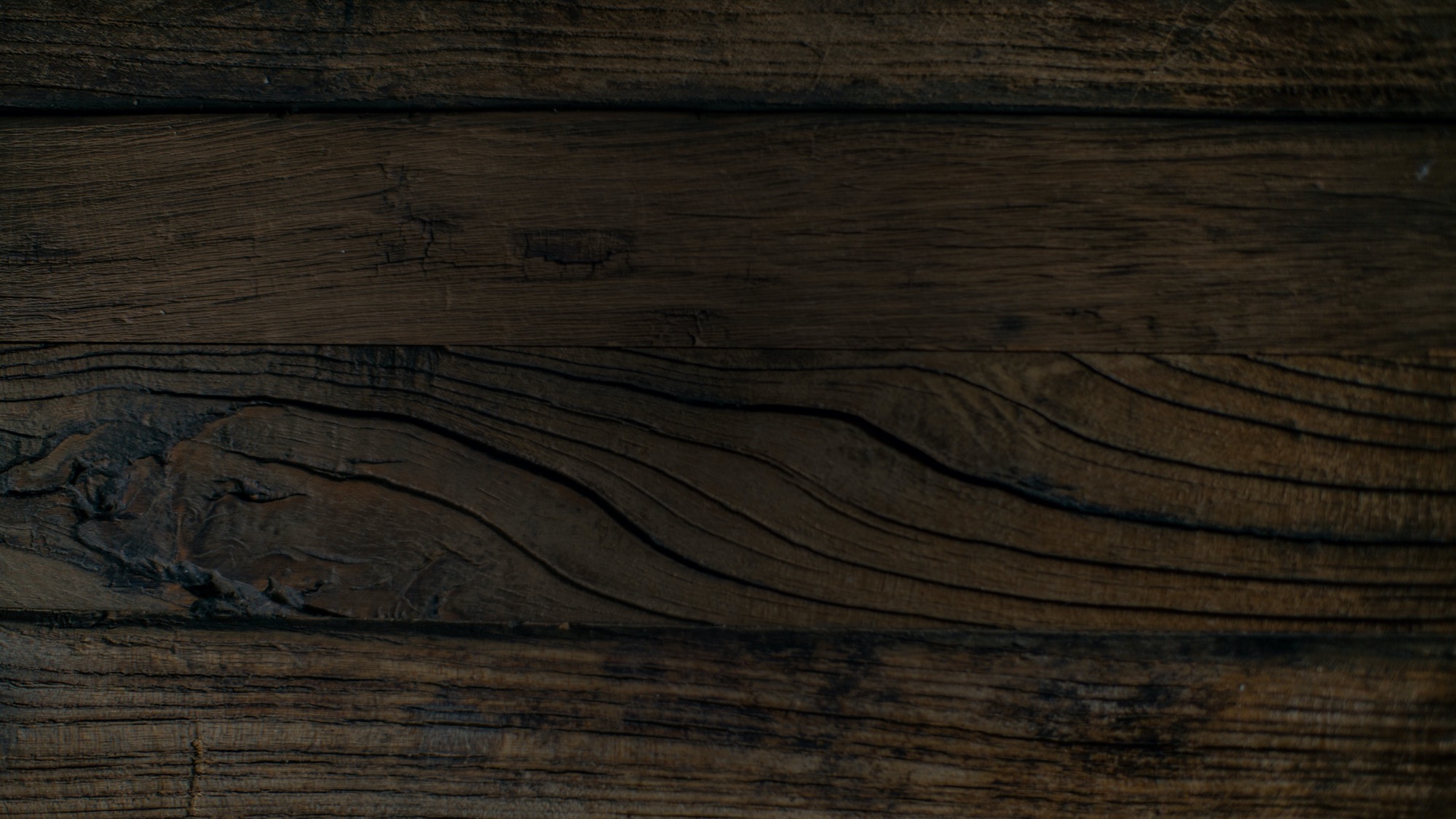 While they were there, the time came for the baby to be born, and she gave birth to her firstborn, a son. She wrapped him in cloths and placed him in a manger, because there was no room for them in the inn.
~Luke 2:6, 7
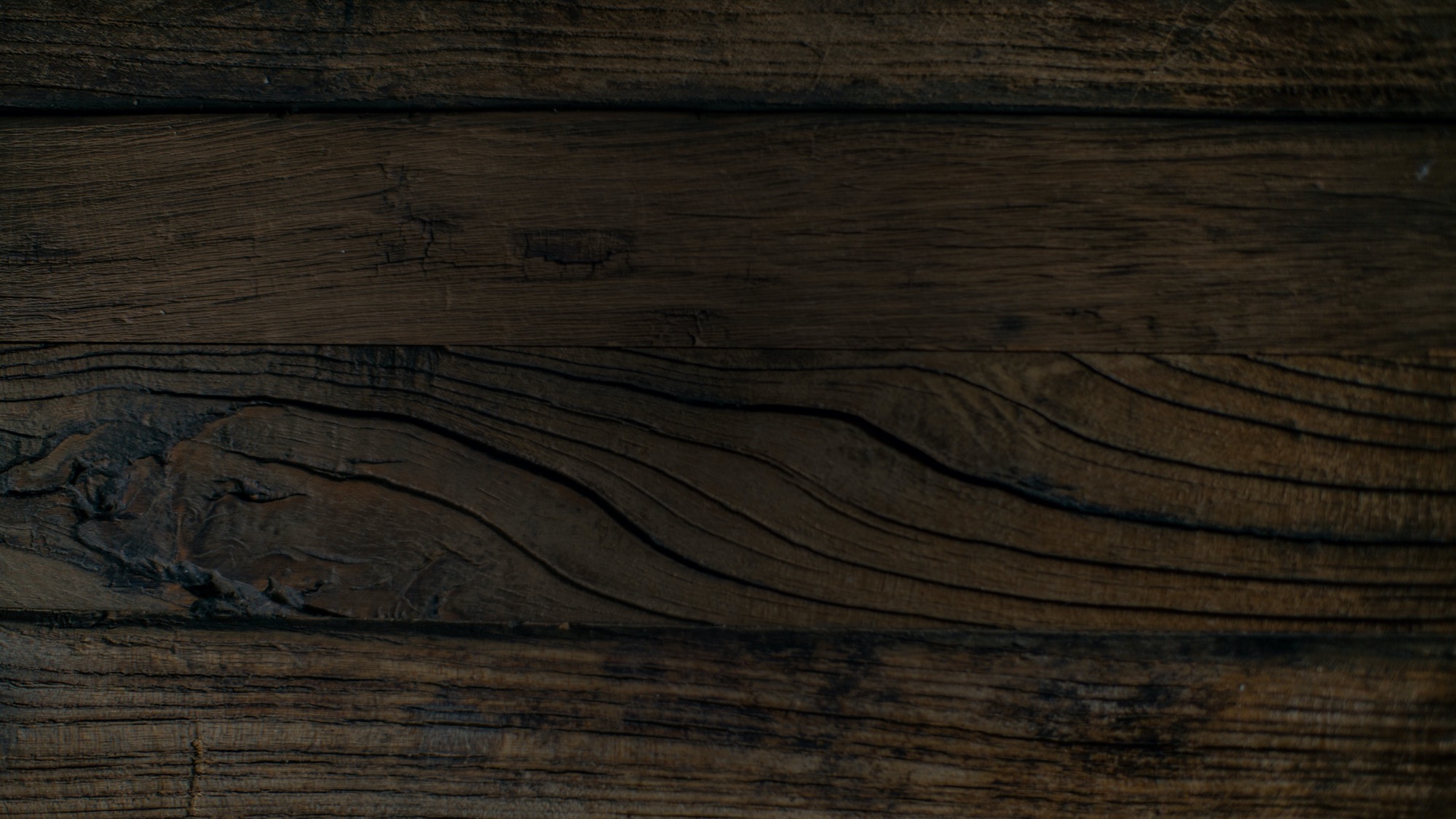 Musical Selection

Assembly Hymn/Choir Selection
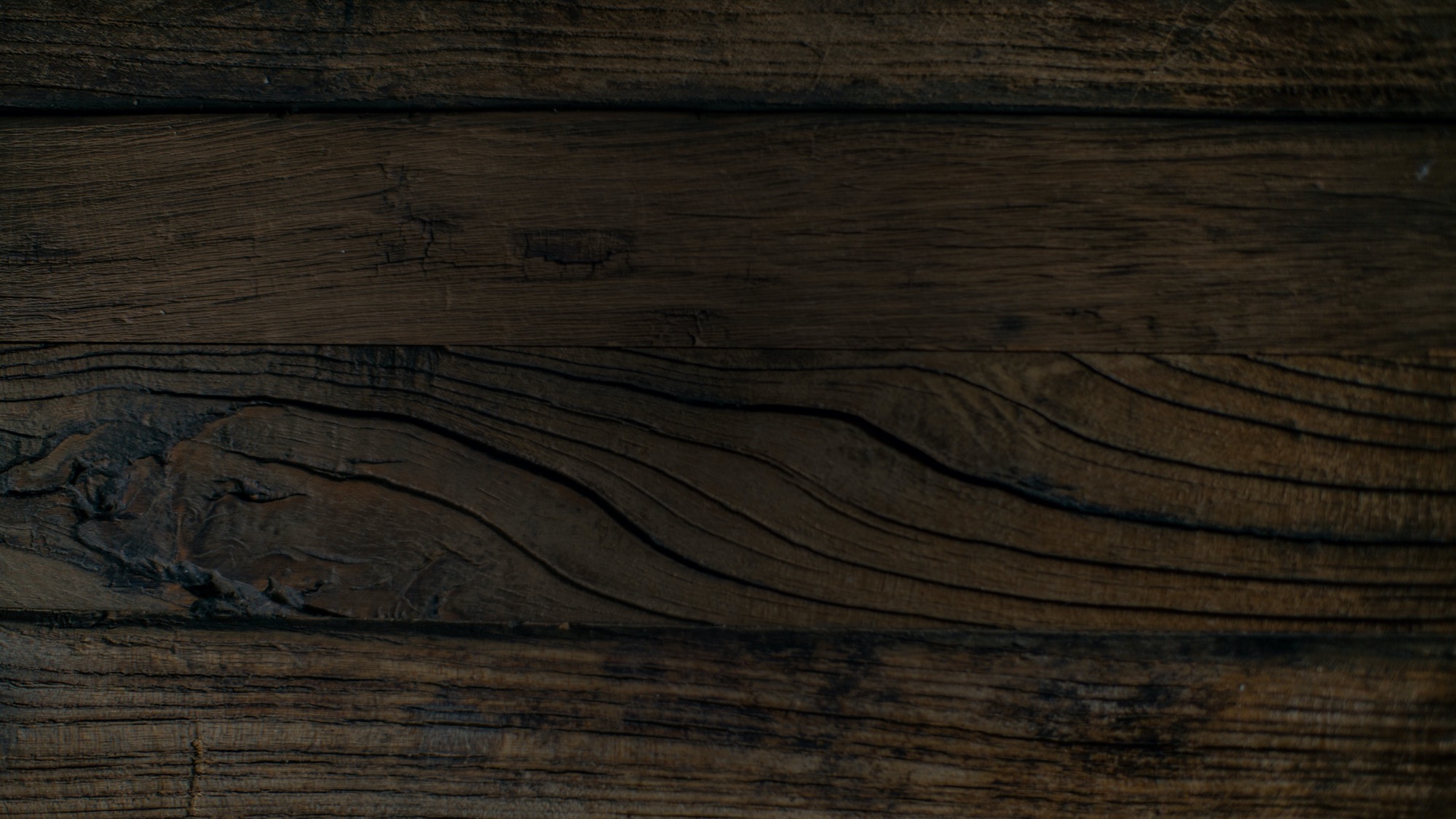 Insert musical selection lyrics here
Gifts 
from the Shepherds
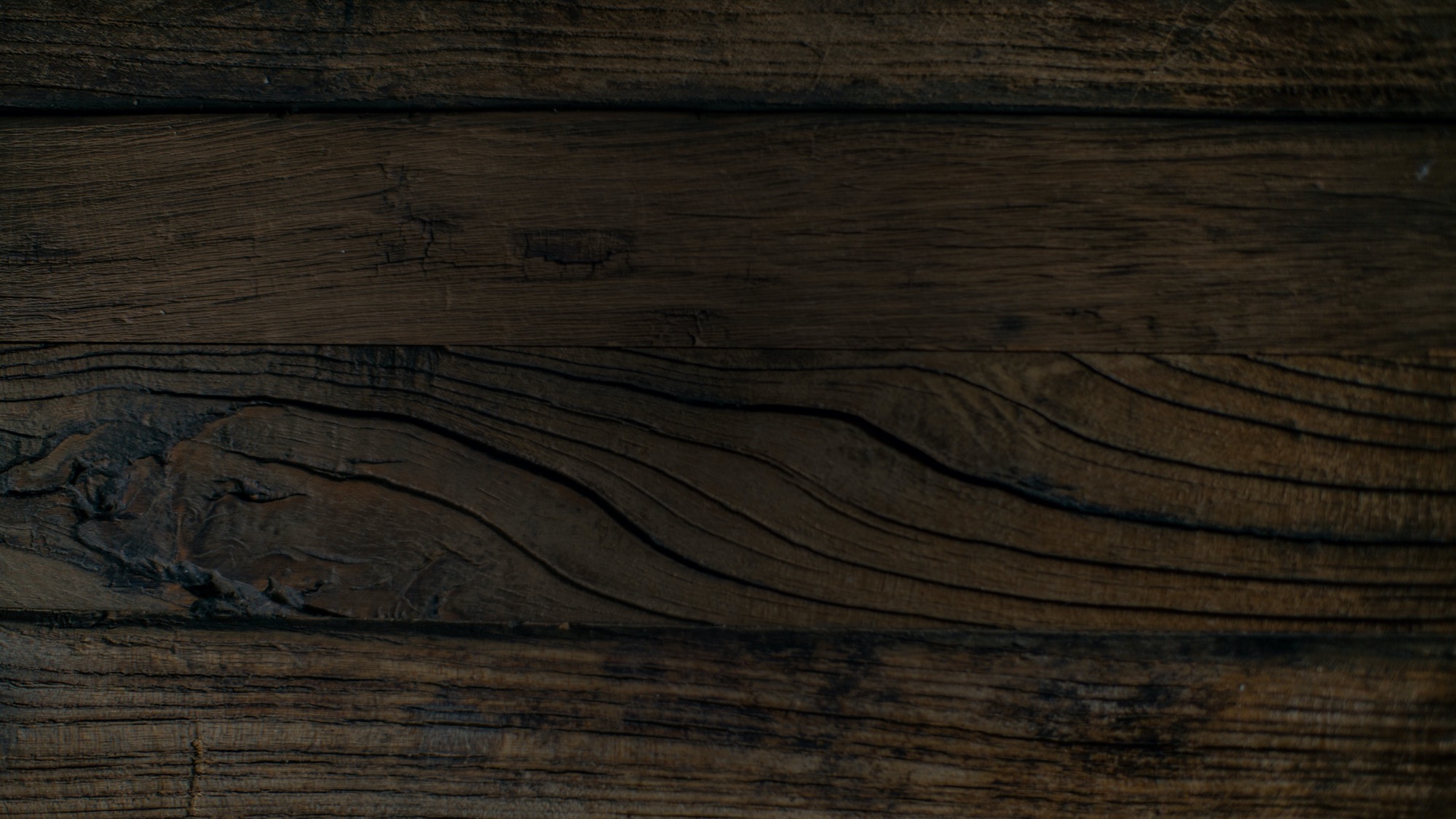 So they hurried off and found Mary and Joseph, and the baby, who was lying in the manger. When they had seen him, they spread the word concerning what had been told them about this child, and all who heard it were amazed at what the shepherds said to them.
~Luke 2:16-18
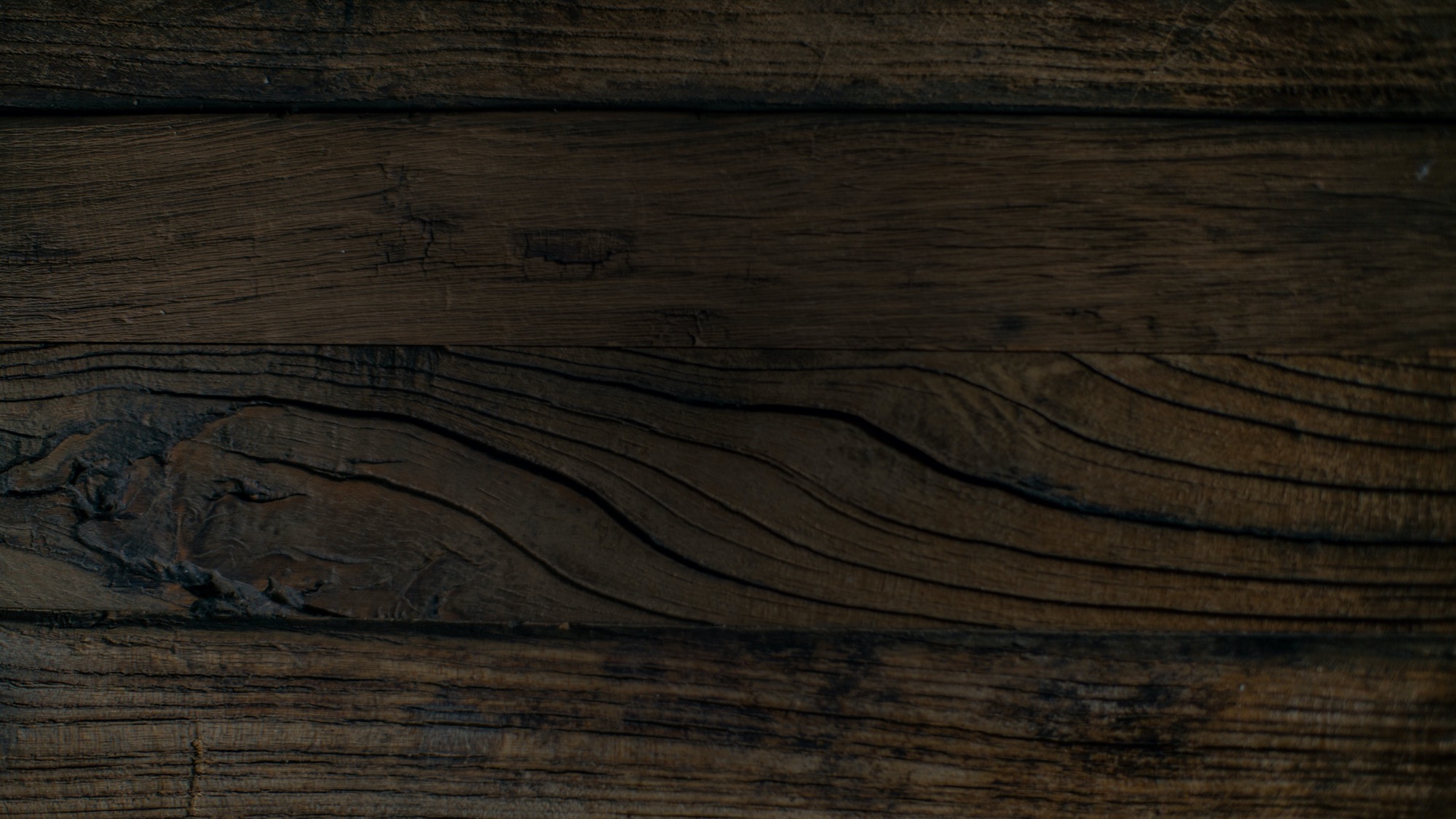 Musical Selection

Assembly Hymn/Choir Selection
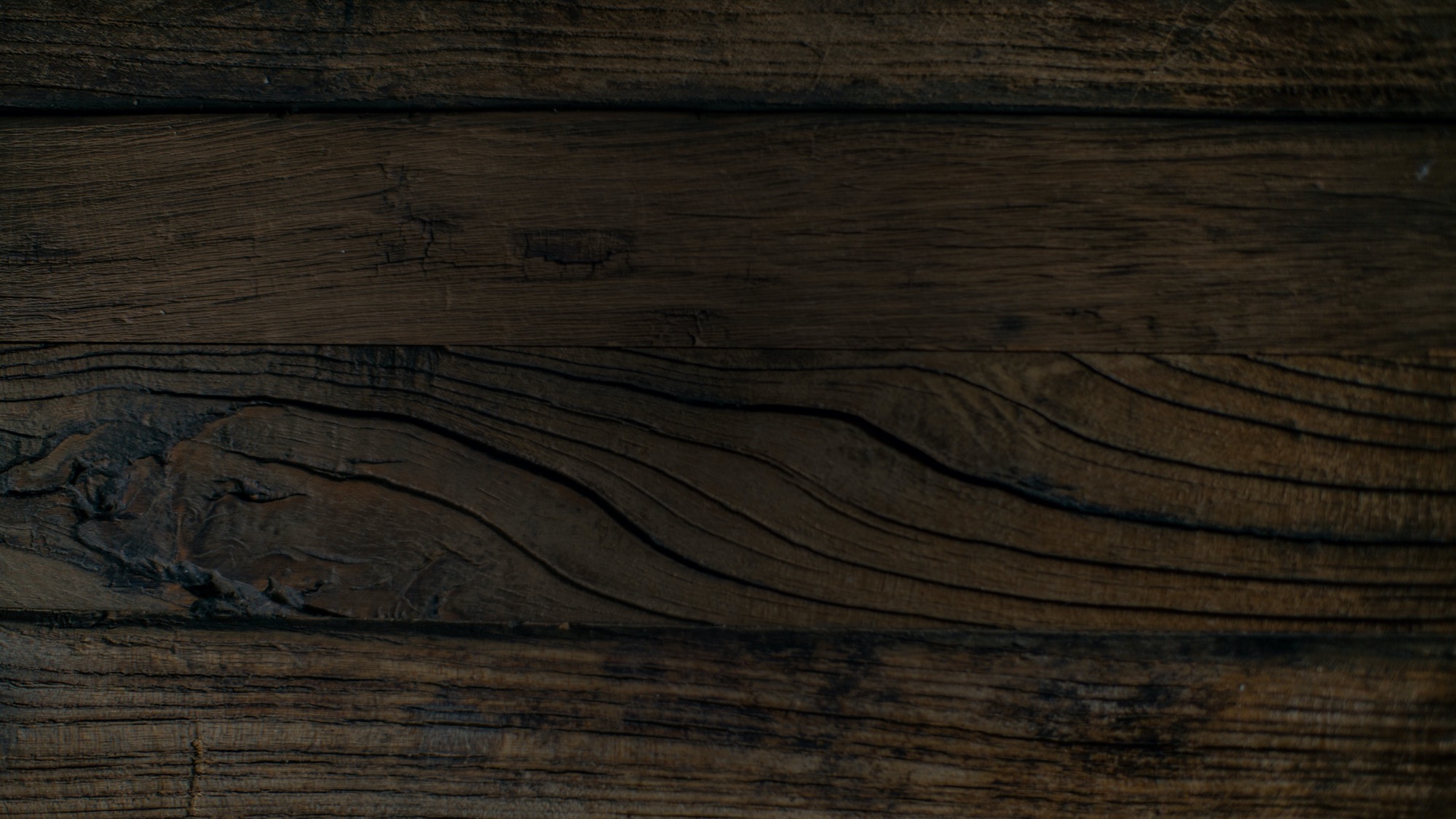 Insert musical selection lyrics here
Gifts from the Wise Men
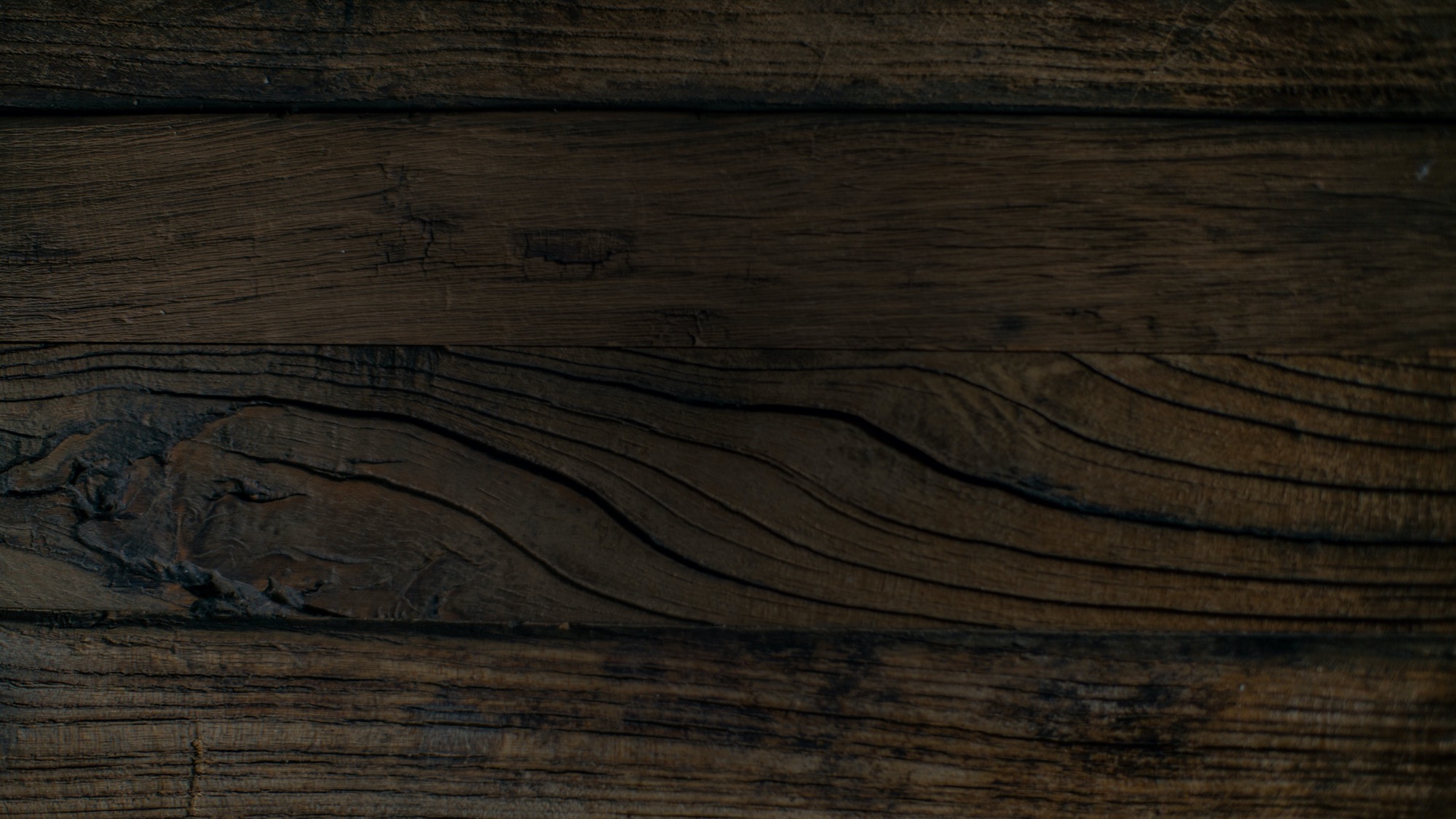 After Jesus was born in Bethlehem in Judea, during the time of King Herod, Magi from the east came to Jerusalem and asked, “Where is the one who has been born king of the Jews? We saw his star in the east and have come to worship him.”
~Matthew 2:1, 2
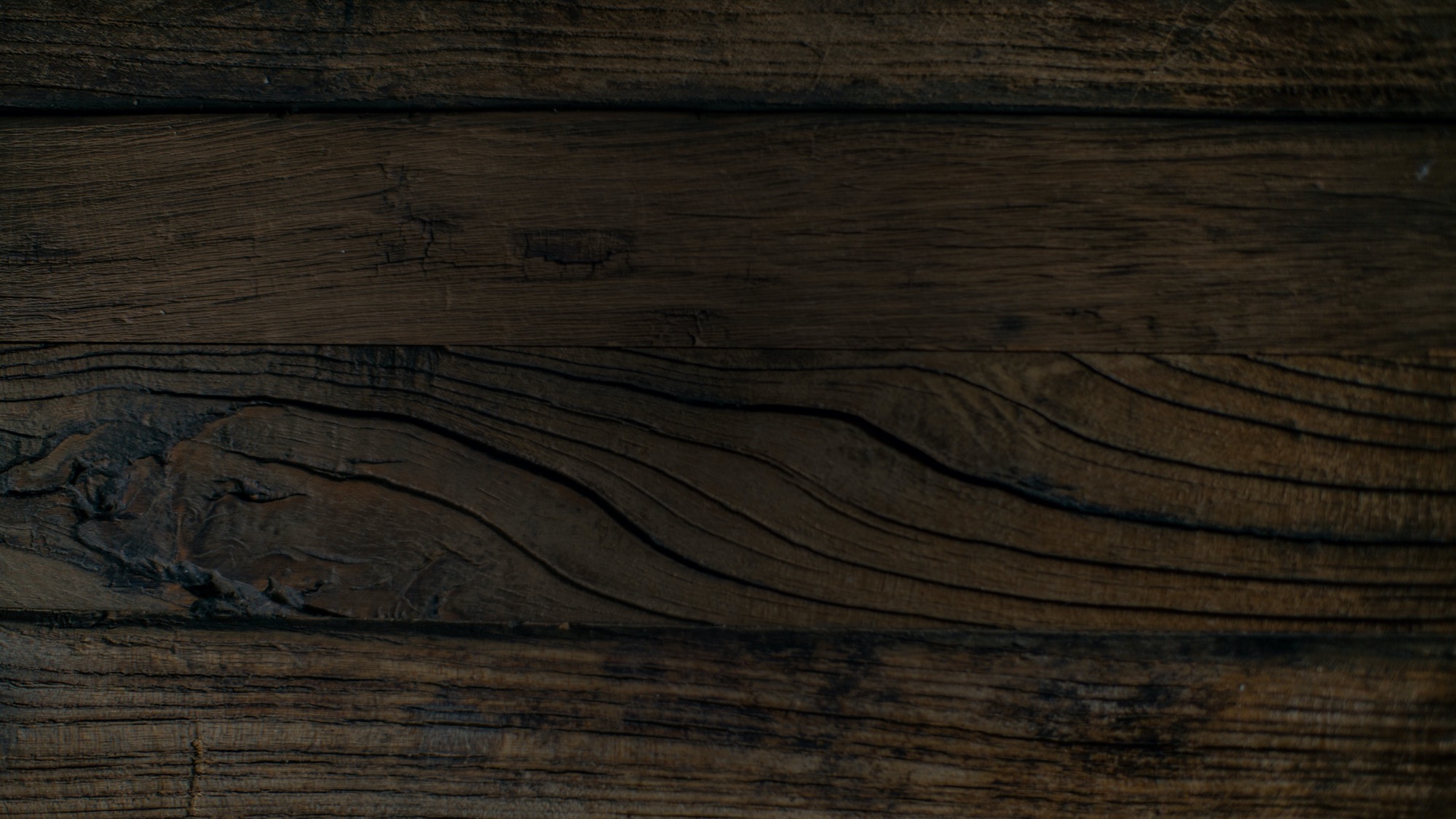 Musical Selection

Assembly Hymn/Choir Selection
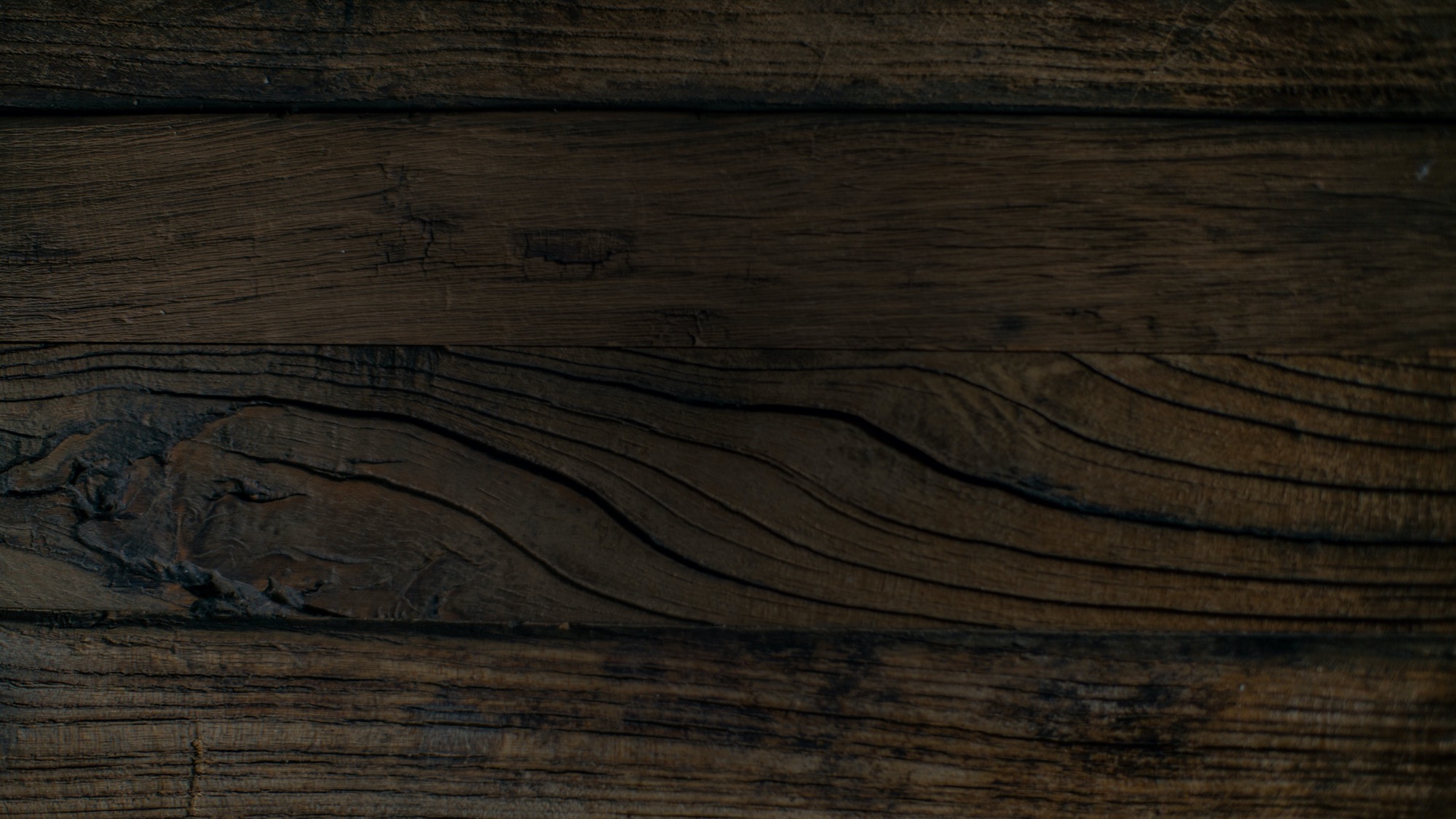 Insert musical selection lyrics here
“Gifts” from the 
Jewish Leaders and 
Roman Soldiers
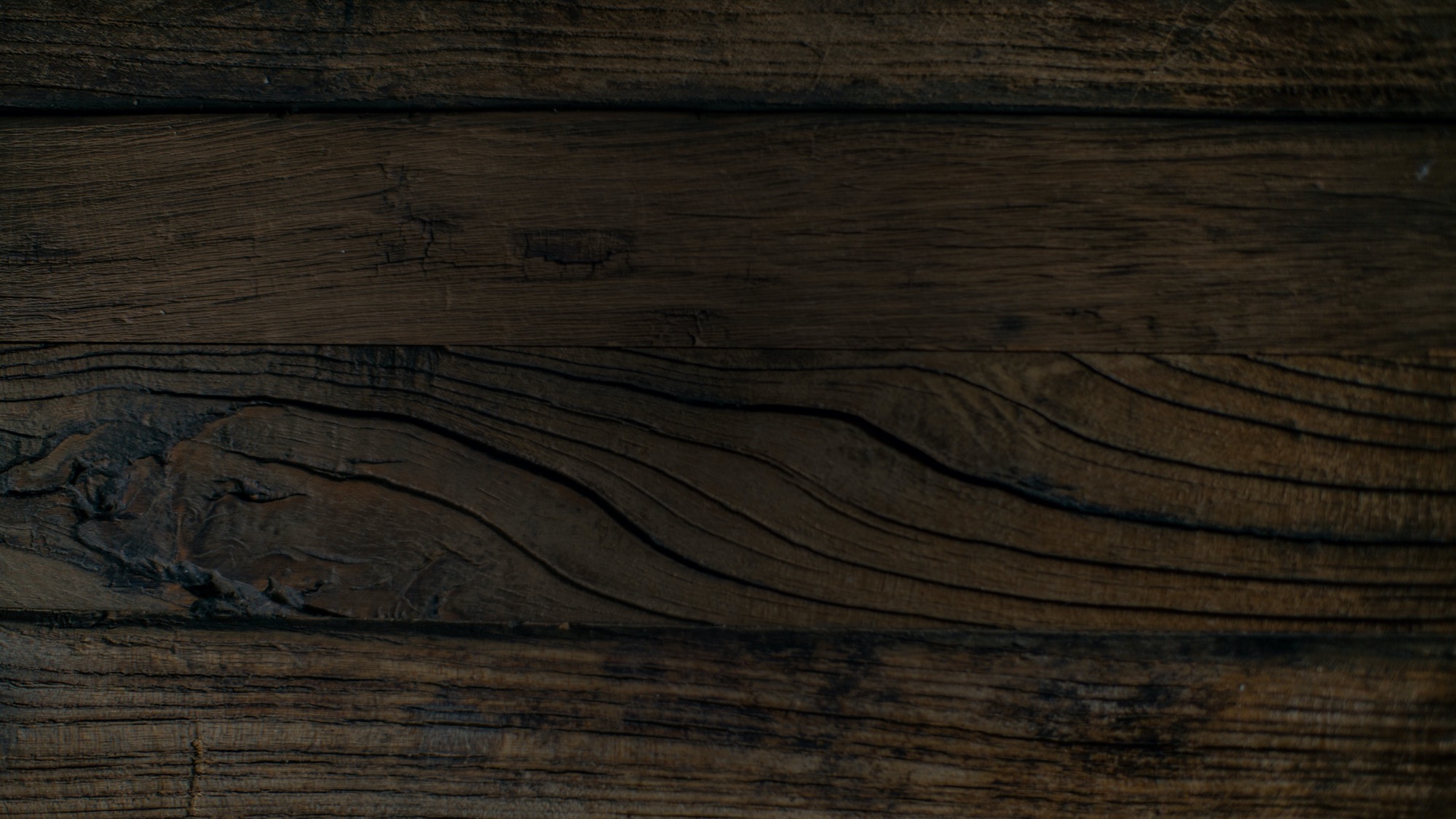 Every day [Jesus] was teaching at the temple. But the chief priests, the teachers of the law and the leaders among the people were trying to kill him.
~Luke 19:47
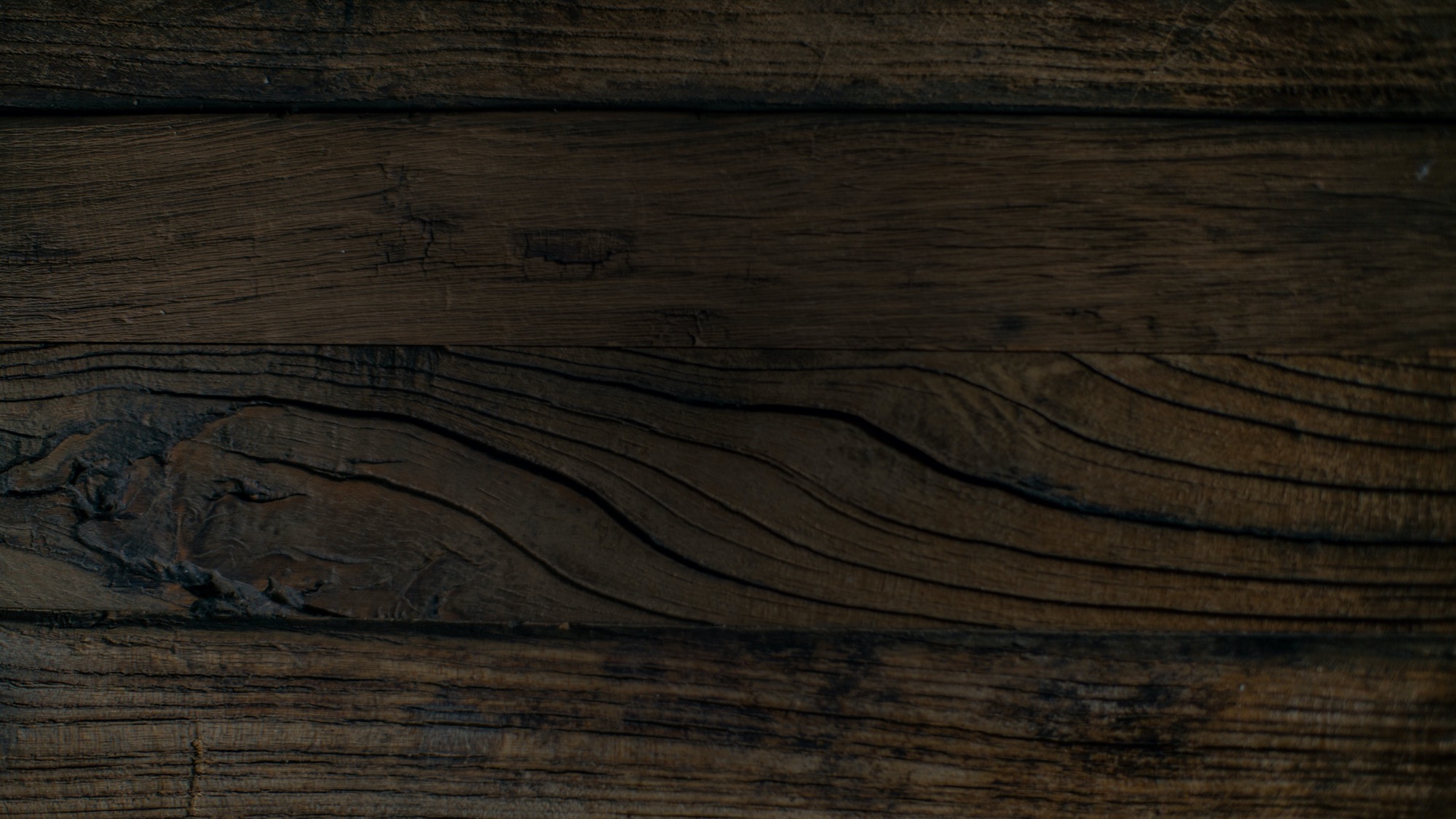 Musical Selection

Assembly Hymn/Choir Selection
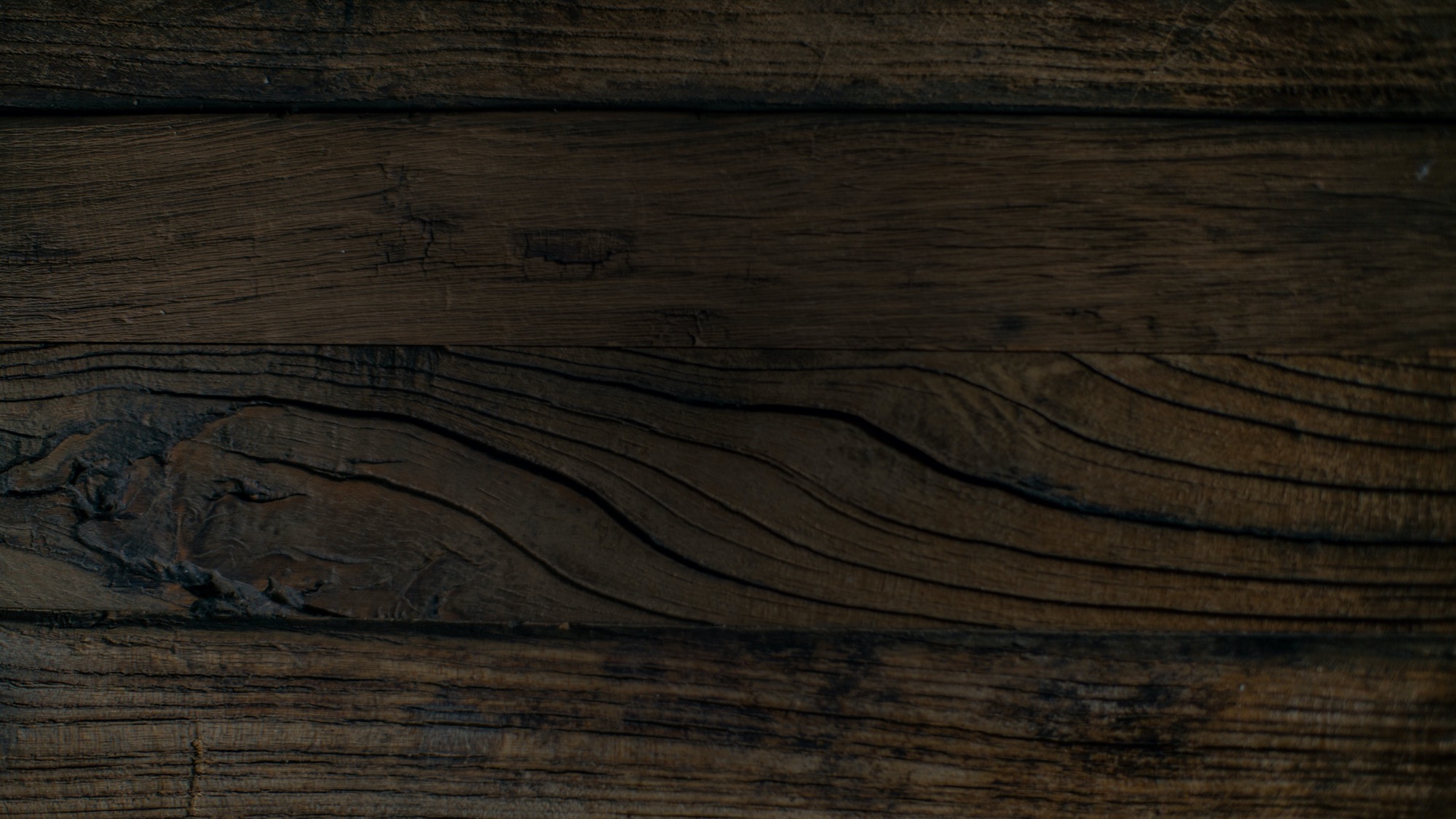 Insert musical selection lyrics here
Gifts from 
the Disciples
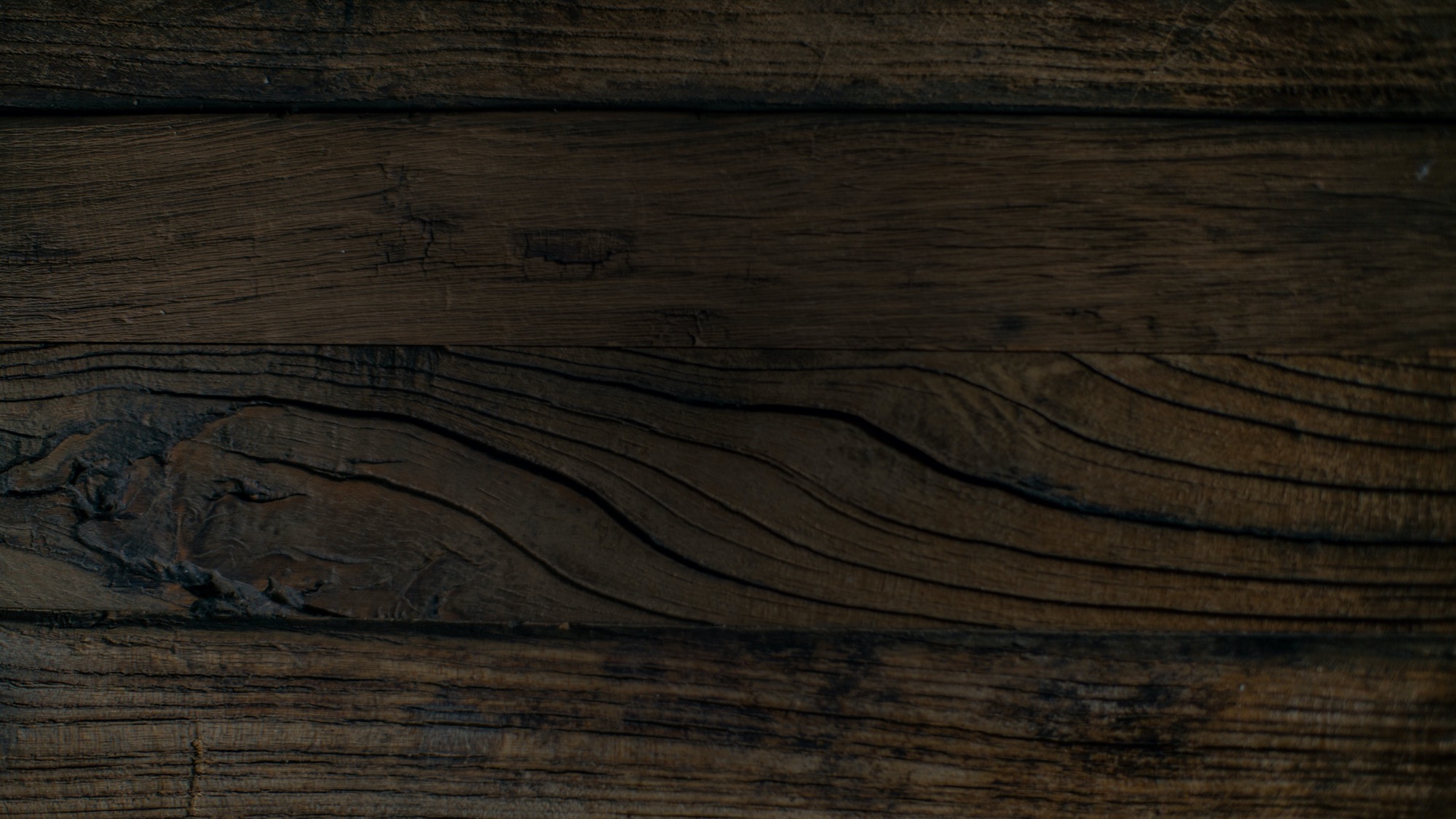 On the evening of the first day of the week, when the disciples were together, with the doors locked for fear of the Jews, Jesus came and stood among them and said, “Peace be with you!”
~John 20:19
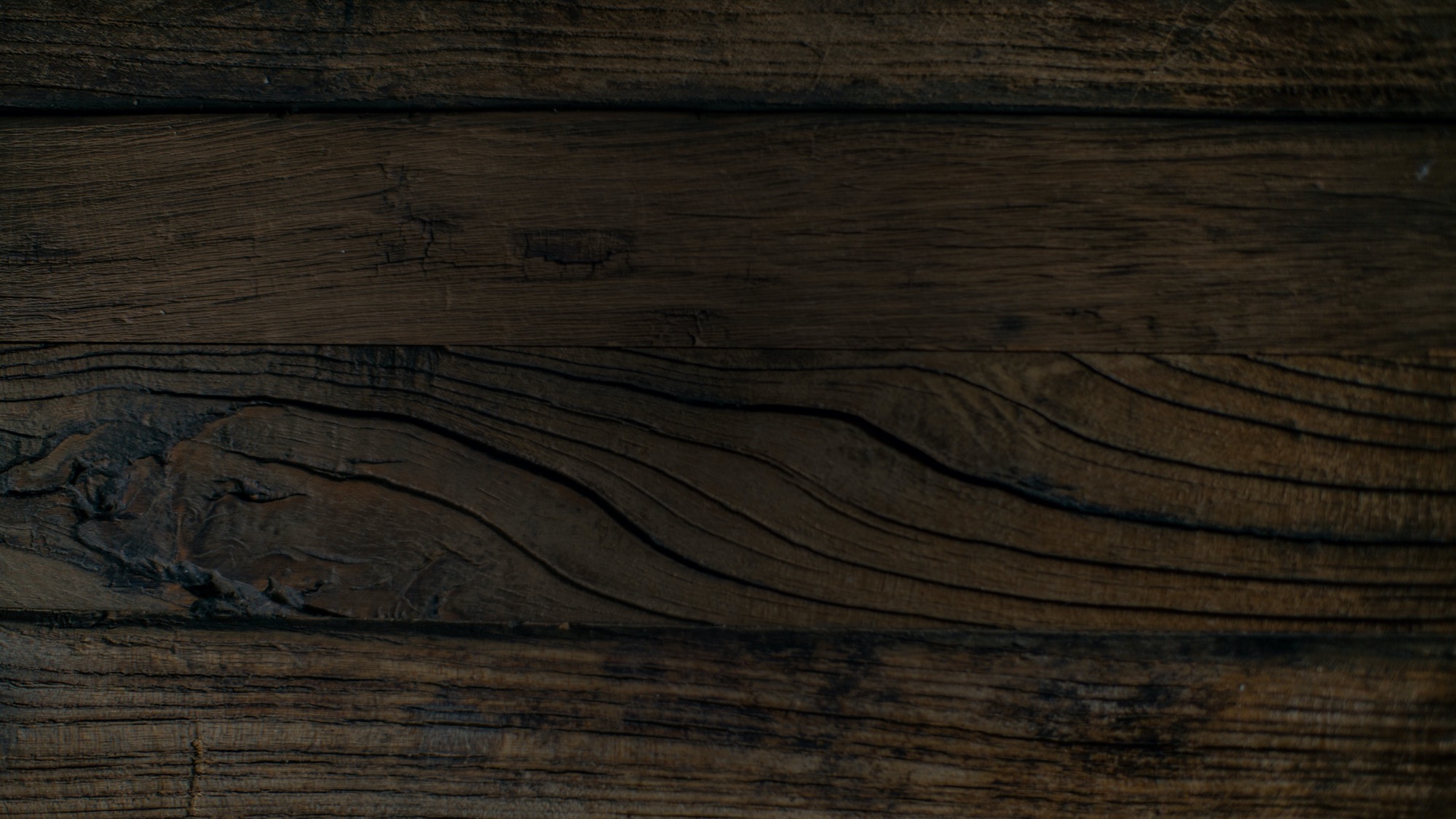 Musical Selection

Assembly Hymn/Choir Selection
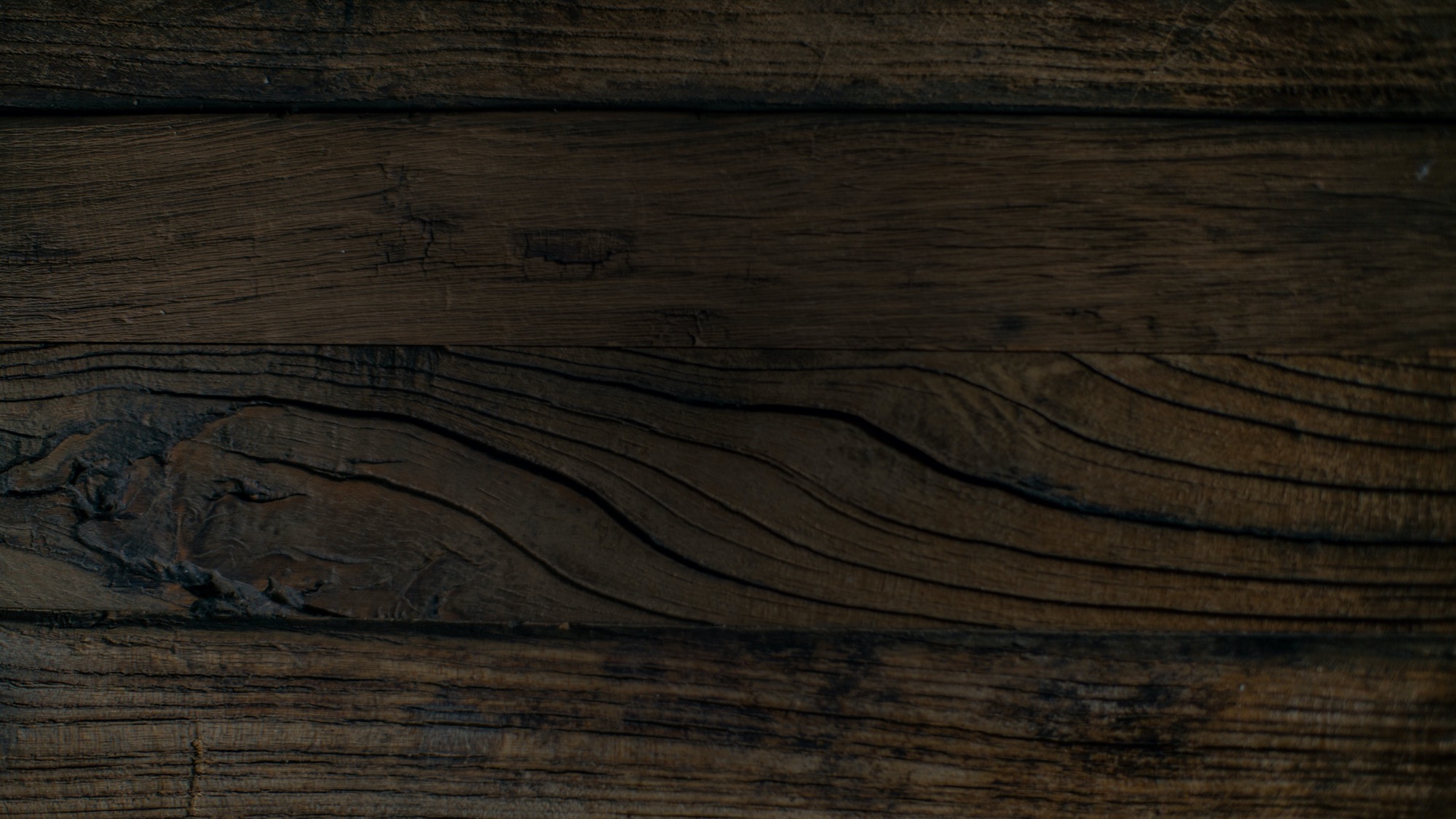 Insert musical selection lyrics here
Gifts 
from 
Us
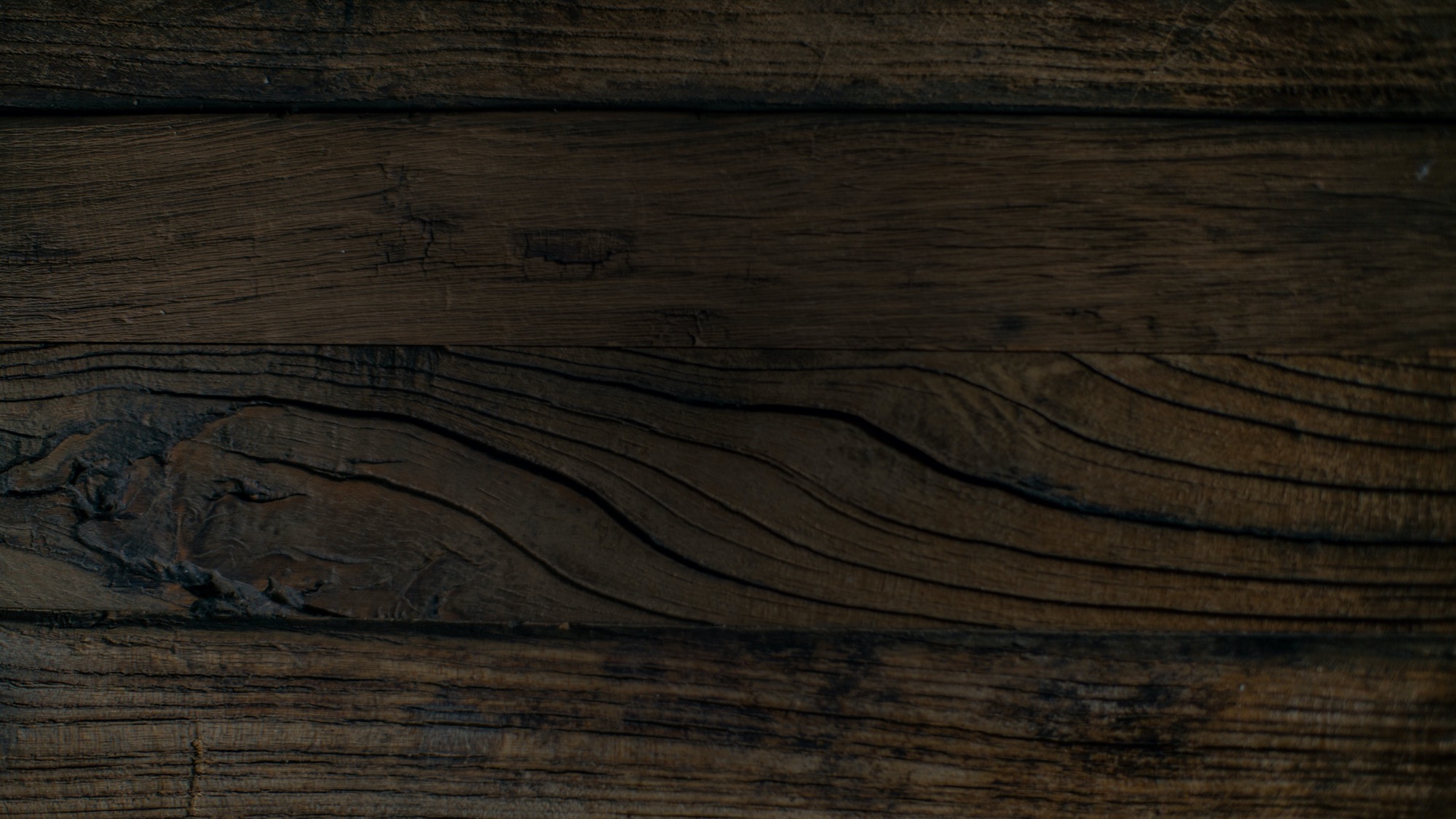 As for you, you were dead in your transgressions and sins…But because of his great love for us, God, who is rich in mercy, made us alive with Christ even when we were dead in transgressions…For it is by grace you have been saved, through faith – and this not from yourselves, it is the gift of God – not by works, so that no one can boast.
~Ephesians 2:1, 4, 5, 8, 9
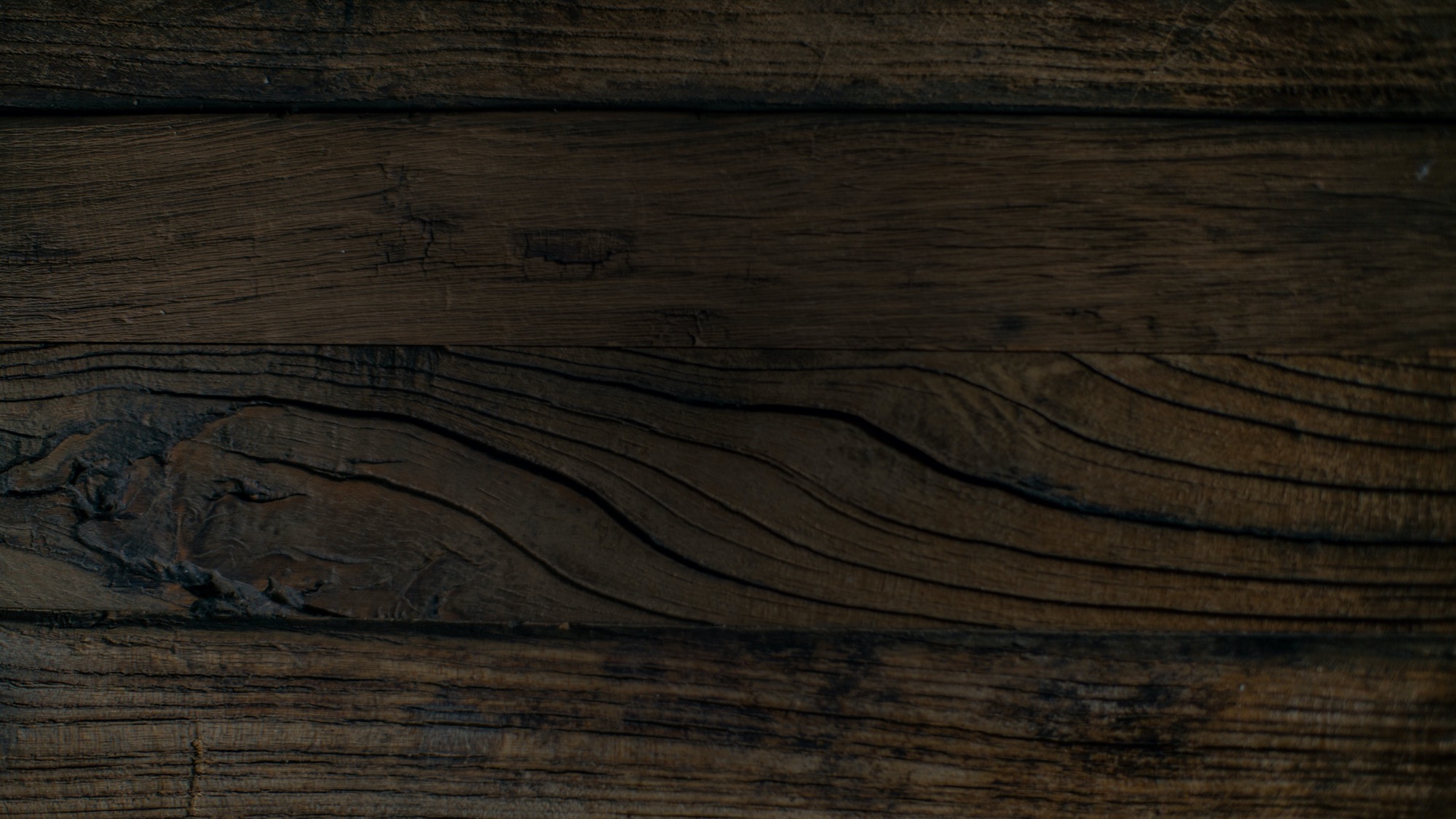 Musical Selection

Assembly Hymn/Choir Selection
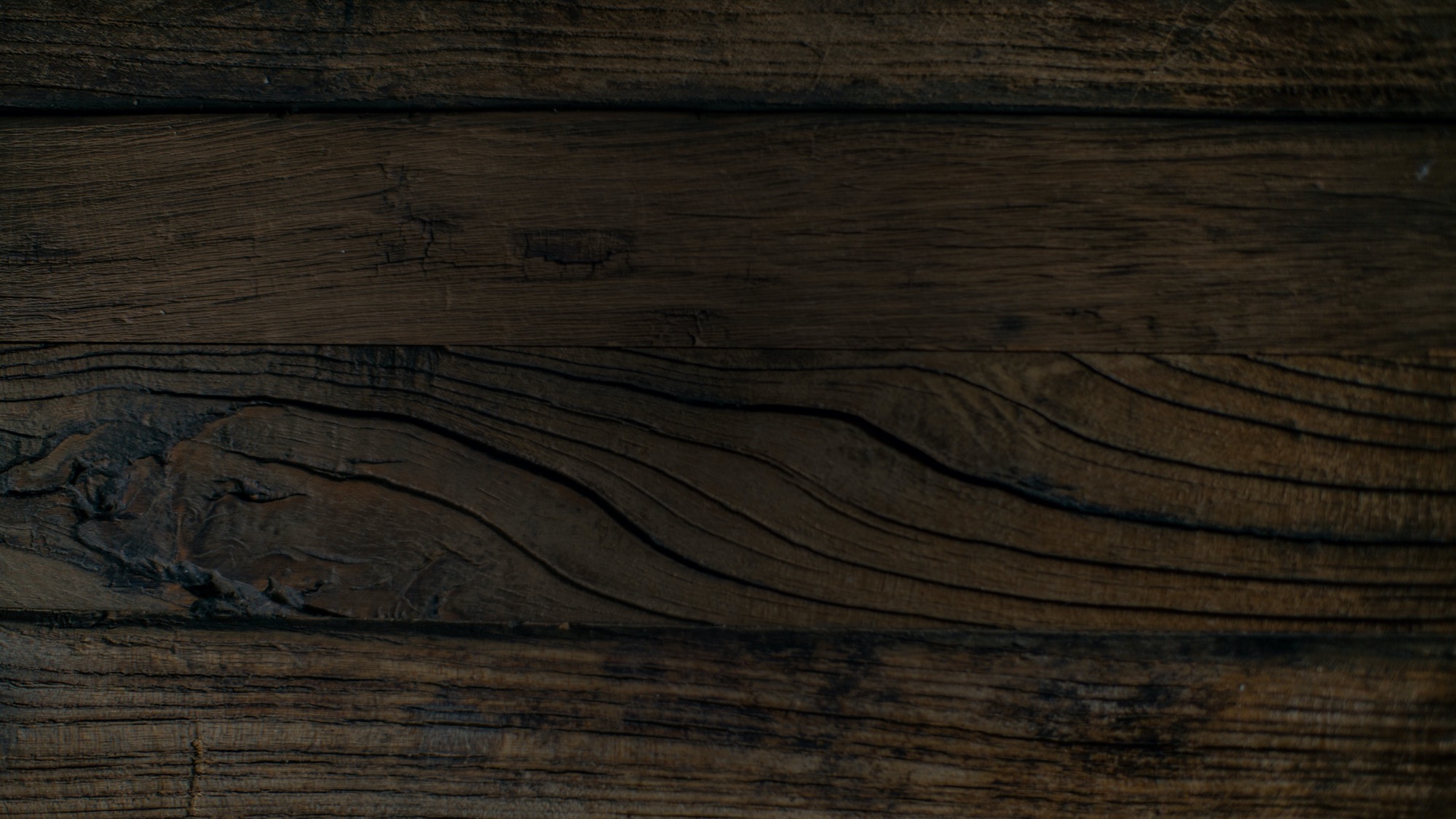 Insert musical selection lyrics here
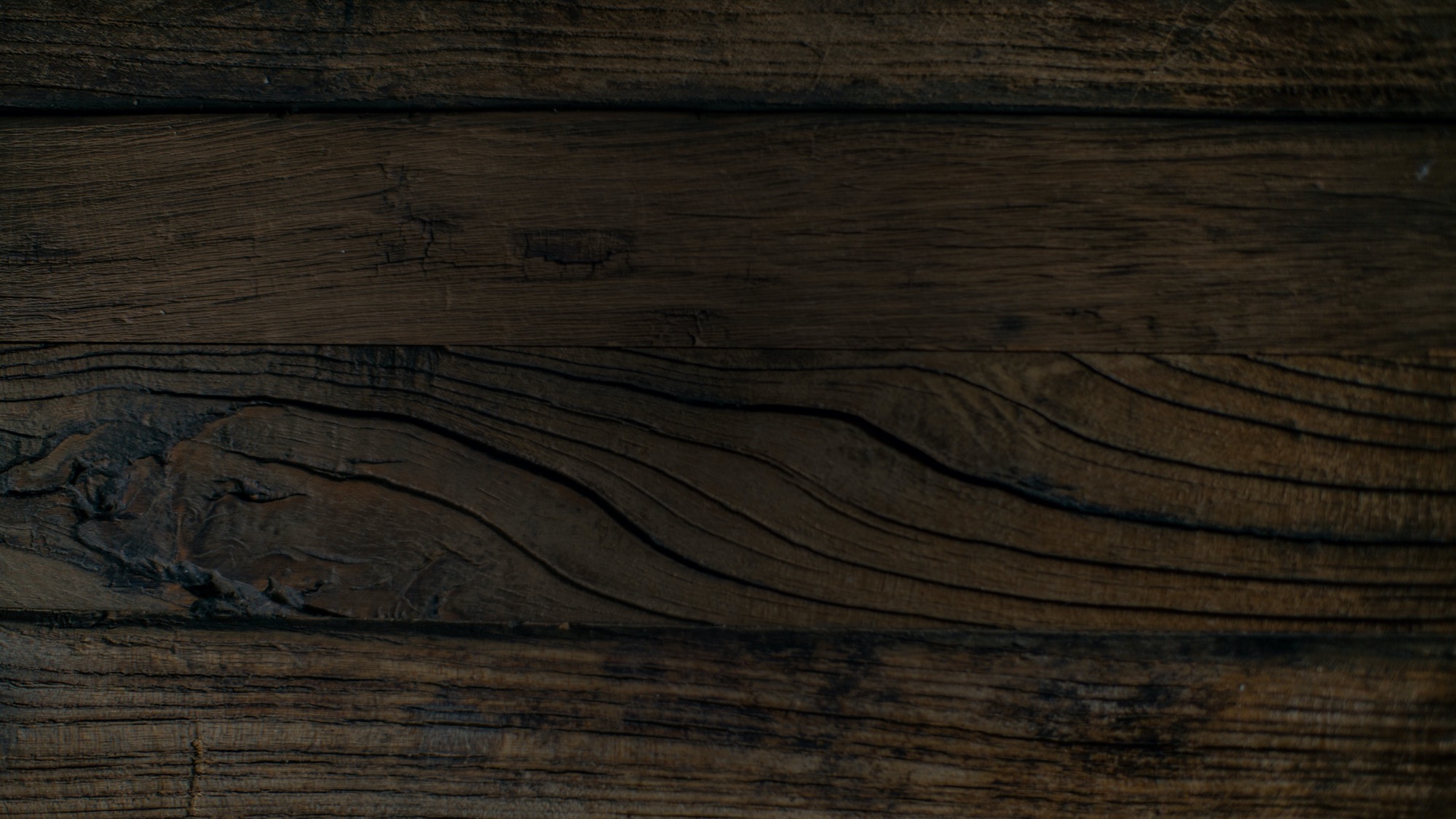 Devote yourselves to prayer, being watchful and thankful. And pray for us, too, that God may open a door for our message, so that we may proclaim the message of Christ…Let your conversation always be full of grace, seasoned with salt, so that you may know how to answer everyone.
~Colossians 4:2, 3, 6
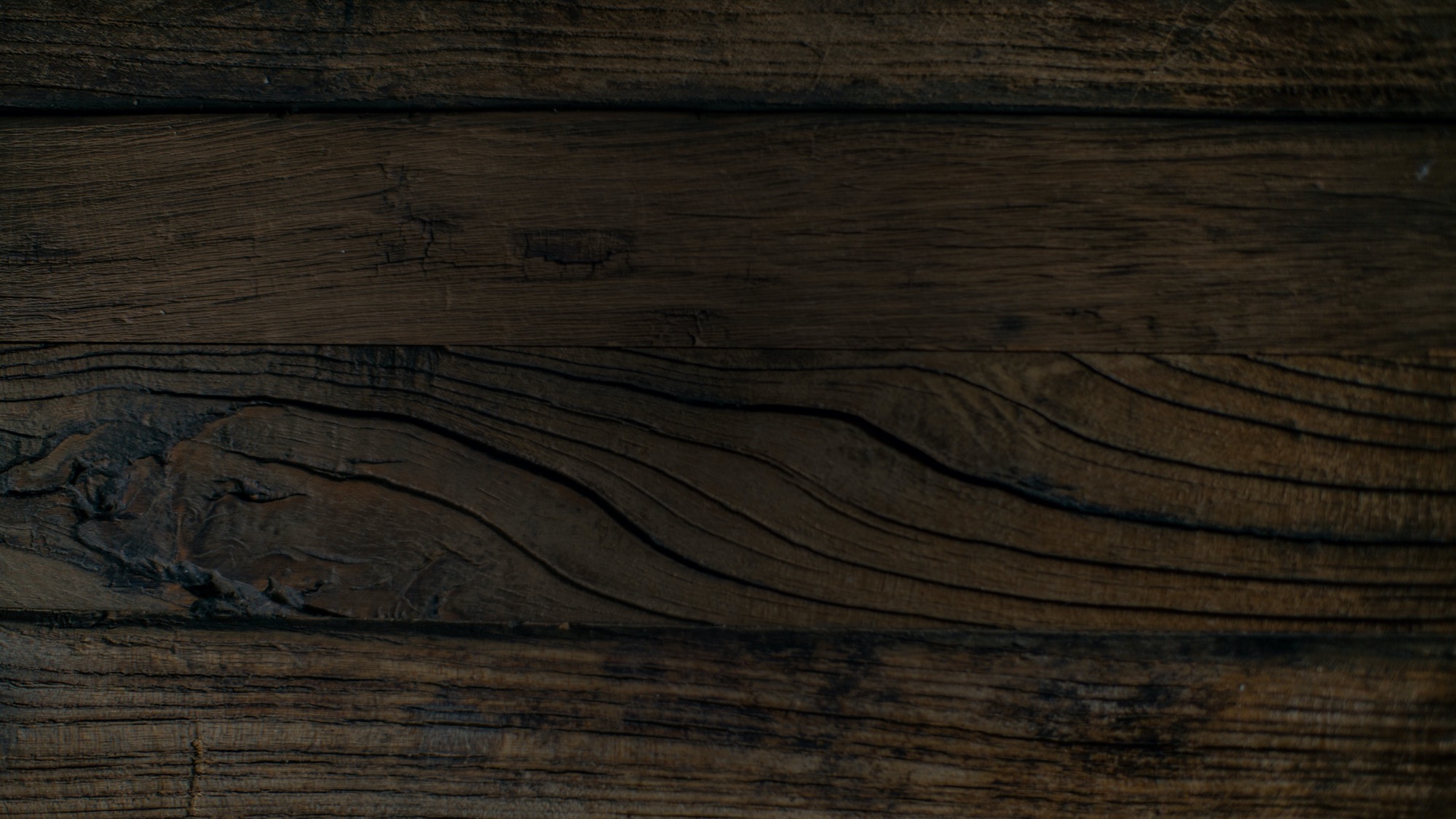 Closing Hymn

Assembly Hymn/Choir Selection
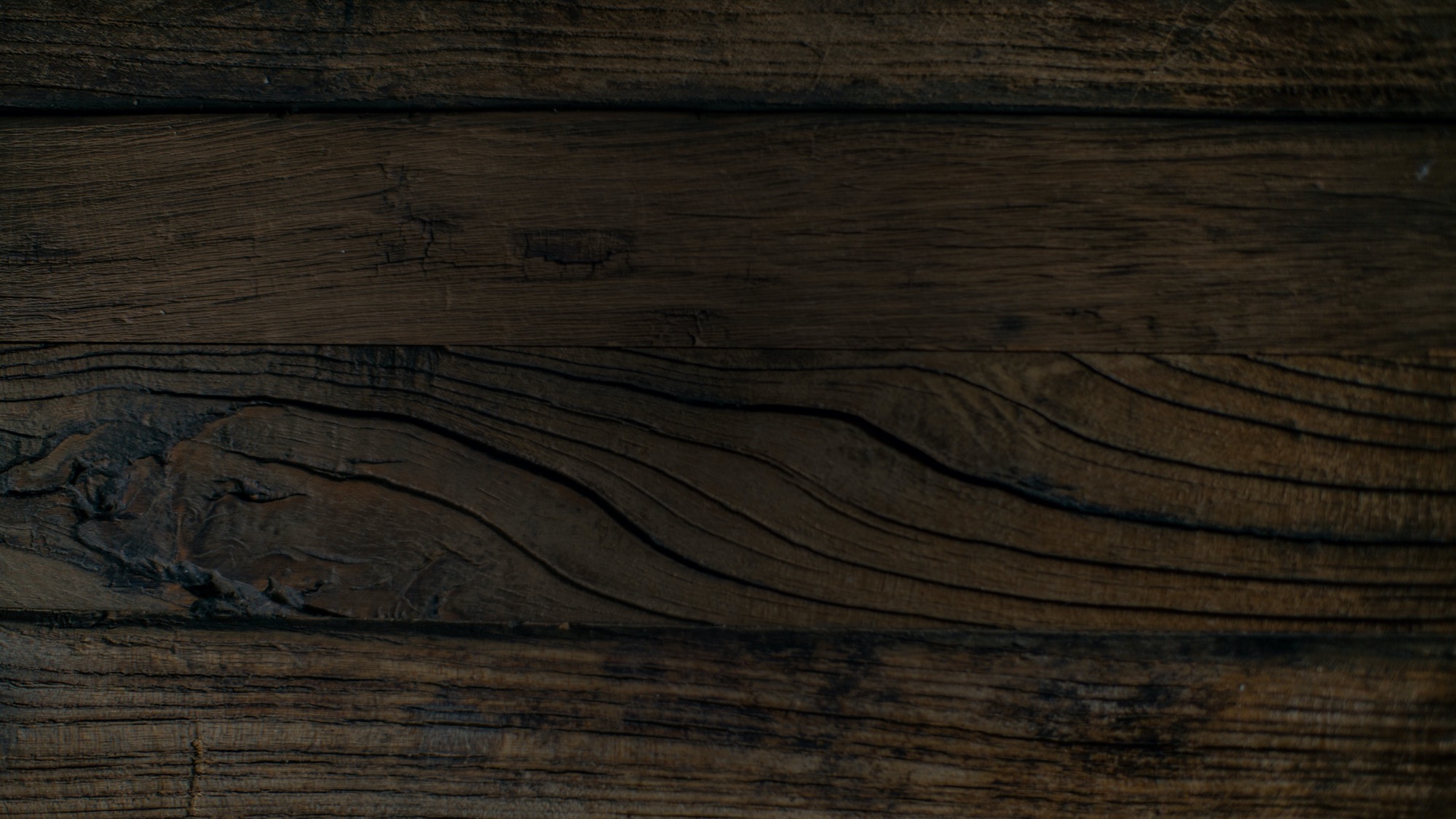 Insert closing hymn lyrics here